Stream 1.5 and Stream 2.0Model PerformanceHurricane Maria (AL142011)
Christopher Williams and Paul Kucera
NCAR/RAL
Updated 20 October 2011
Introduction
Intensity and track errors were computed for homogeneous sample for stream 1.5, stream 2.0 and several operational models
Restricting all the model forecasts to a homogeneous sample resulted in very small sample sizes. 
So, in addition to evaluating all the models together, we did the same analysis but excluded the model(s) that have small sample sizes.
Note: Errors based on Working Best Track
2
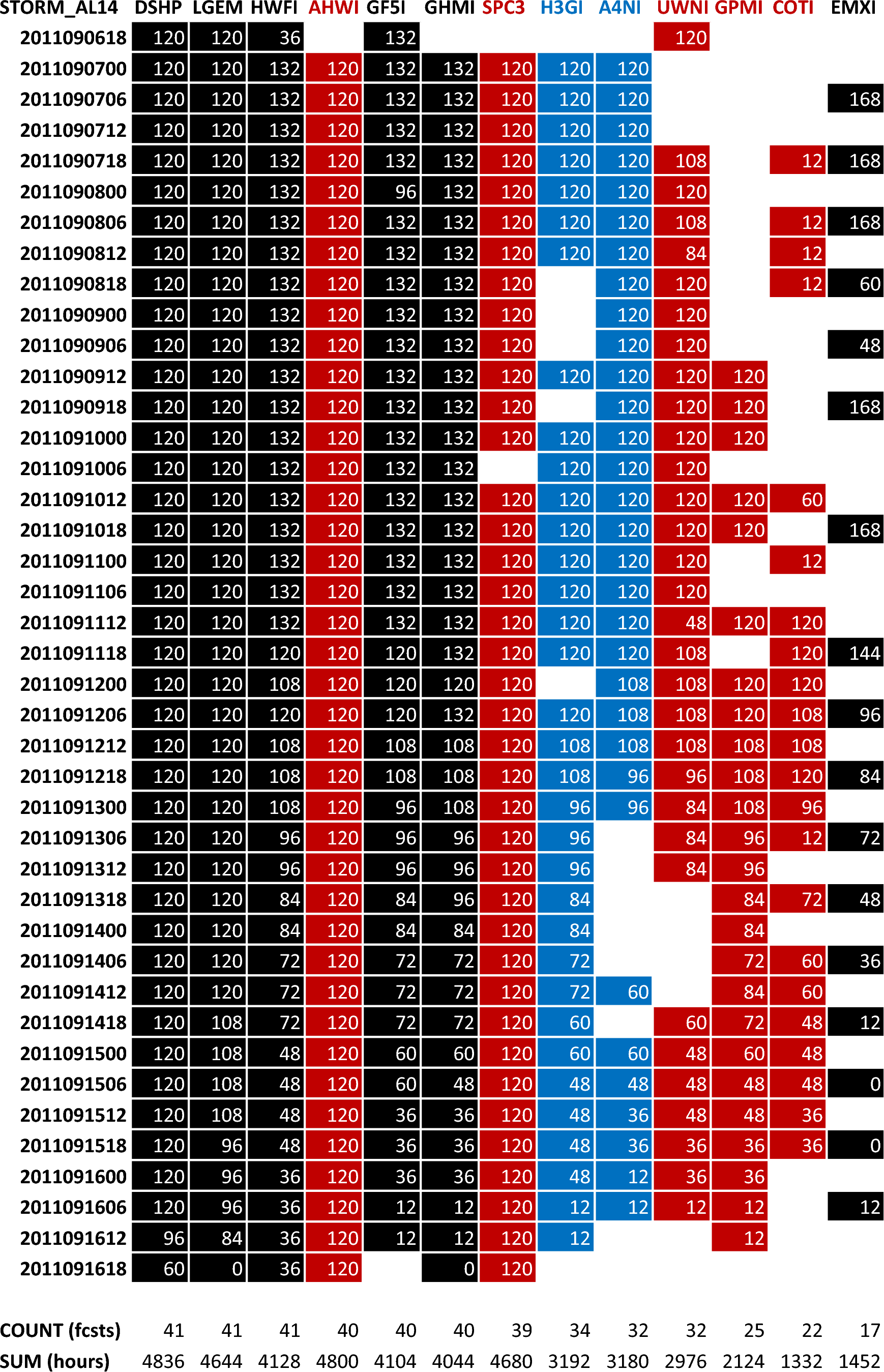 INTENSITY
The following table shows which Operational (black), Stream 1.5 (red), and Stream 2.0 (blue) forecasts are available at each forecast time when the storm is classified as either tropical or subtropical. 

The values in the ATCF ID columns reflect the last forecast hour/period for each available forecast. A blank space means no forecast is available.
3
Mean Intensity Error (kt) for Homogeneous Sample (Land and Water)
                 0      12      24      36      48      60      72      84      96
LGEM           0.0     1.5     1.5     1.0     1.5     2.5    -1.0    -6.5    -9.0
DSHP           0.0     1.5     3.5     5.5     8.5    11.5     9.0     2.0    -1.0
GHMI           0.0     8.5    16.5    25.5    33.5    35.5    24.5    23.5    24.0
GF5I           0.0     5.5    10.0    20.5    26.0    24.0    19.0    16.0     8.0
HWFI           0.0     8.5    18.0    26.5    30.0    29.5    23.5     9.0     7.0
EMXI           0.0     1.0     0.0    -4.0    -5.5    -5.0   -10.0   -14.0     1.0
GPMI           0.0     8.0    13.5    22.5    29.5    31.5    26.0    25.5    22.0
AHWI           0.0     3.0    20.5    38.0    45.0    49.0    37.5    11.5    -1.0
COTI           0.0    11.0    19.0    21.5    22.5    25.0    17.0     8.5     7.0
UWNI           0.0     8.5    15.0    19.5    25.5    25.5    19.5    14.5    12.0
SPC3           0.0     1.5     3.0     3.0     3.5     3.0    -2.0   -10.0   -12.0
H3GI           0.0     9.0    15.5    21.0    21.0    22.0    18.0    -0.5   -12.0
A4NI           0.0     7.0    11.0    15.5    24.0    29.0    26.0    17.5     2.0
# Cases          4       2       2       2       2       2       2       2       1
All Stream 1.5 Models (Intensity) and requested baselines/models
Mean Intensity Error (kt) for Homogeneous Sample (Land and Water)
                 0      12      24      36      48      60      72      84      96     108     120
LGEM           0.0     1.4     4.0     2.8     3.2     4.0     2.8    -0.5     0.0     2.0     2.0
DSHP           0.0     0.4     5.7     7.7    11.0    13.3    12.7     9.0     7.2     7.5     5.0
GHMI           0.0     3.6    12.2    21.3    31.5    35.2    31.8    31.2    33.2    38.5    29.0
GF5I           0.0     1.7     8.7    15.2    19.7    23.3    20.8    17.3    14.2    12.8    26.0
HWFI           0.0     2.3     7.2    10.3    16.7    20.5    19.0    12.3     9.4     6.0    32.0
EMXI           0.0     0.7     2.5     1.2     0.2    -1.3    -5.2    -9.5    -7.6   -12.8   -25.0
AHWI           0.0     2.4    16.8    27.2    36.3    44.8    46.0    34.7    32.2    30.5    -3.0
UWNI           0.0     6.0    14.5    16.7    20.5    20.5    16.8    10.3     5.2    -1.2    12.0
SPC3           0.0     0.9     4.3     4.2     5.0     4.8     2.7    -2.3    -2.0     0.0    -6.0
H3GI           0.0     3.7    11.7    16.0    18.0    20.2    22.5    18.0    18.8    23.2    26.0
A4NI           0.0     5.1    10.3    15.5    22.0    27.0    26.3    20.5    13.6     7.8    32.0
# Cases          9       7       6       6       6       6       6       6       5       4       1
Excludes
GPMI and COTI
Mean Intensity Error (kt) for Homogeneous Sample (Land and Water)
                 0      12      24      36      48      60      72      84      96     108     120
LGEM          -0.5     0.4     1.2     1.6     2.2     3.3     3.7     3.2     4.7     7.5     6.5
DSHP          -0.5     0.9     4.8     8.3    12.0    15.0    15.5    14.6    14.5    14.3    11.7
GHMI          -0.5     3.7     7.2    16.5    27.2    32.5    33.9    34.2    36.6    40.0    37.7
GF5I          -0.5     2.2     6.1    14.5    19.4    24.4    25.6    22.2    21.4    26.4    32.8
HWFI          -0.5     0.2     1.1     5.8    12.7    18.3    20.1    17.9    18.9    20.4    27.0
AHWI          -0.5    -2.5     9.3    22.1    32.5    40.8    43.4    38.1    32.7    28.7    10.3
UWNI          -0.5     7.7    14.4    19.0    24.2    25.3    22.5    17.1    15.9    13.3    18.0
SPC3          -0.5     0.0     2.0     3.2     4.2     4.6     3.7     1.7     1.9     3.6    -0.5
H3GI          -0.5     2.8     8.7    15.3    18.8    21.9    24.7    23.0    23.3    26.3    26.2
A4NI          -0.5     3.7     6.2    11.9    19.6    24.9    28.3    26.3    24.0    18.0    23.3
# Cases         22      22      20      18      16      15      15      15      13      10       6
Excludes
EMXI, GPMI, and COTI
Mean Intensity Error (kt) for Homogeneous Sample (Land and Water)
                 0      12      24      36      48      60      72      84      96     108     120
LGEM          -0.3    -0.2     0.1     0.3    -0.0     0.8     2.0     2.8     3.3     4.5     3.6
DSHP          -0.3     0.5     3.8     7.1     9.9    12.5    13.8    13.6    13.4    12.3     9.7
GHMI          -0.3     2.4     4.2    10.9    19.0    24.7    29.5    32.2    35.6    38.9    43.2
GF5I          -0.3     1.1     3.4     9.9    12.3    17.5    21.5    19.9    16.8    18.1    15.9
HWFI          -0.3    -0.4    -1.0     1.7     6.0    10.6    14.0    13.9    12.2     9.2     4.3
AHWI          -0.3    -4.8     7.8    21.2    27.0    33.1    37.6    37.8    36.5    32.7    25.1
SPC3          -0.6    -1.1     0.1     0.9     0.8     1.0     1.2     0.8     0.6     0.5    -0.6
H3GI          -0.3     2.1     6.1    11.2    12.9    16.6    18.7    19.8    22.1    22.6    20.6
# Cases         33      32      30      28      26      24      22      20      18      15      14
Excludes
EMXI, GPMI,
COTI, UWNI, and A4NI
4
Homogeneous Comparison of Stream 1.5 and Stream 2.0 Models - Maria
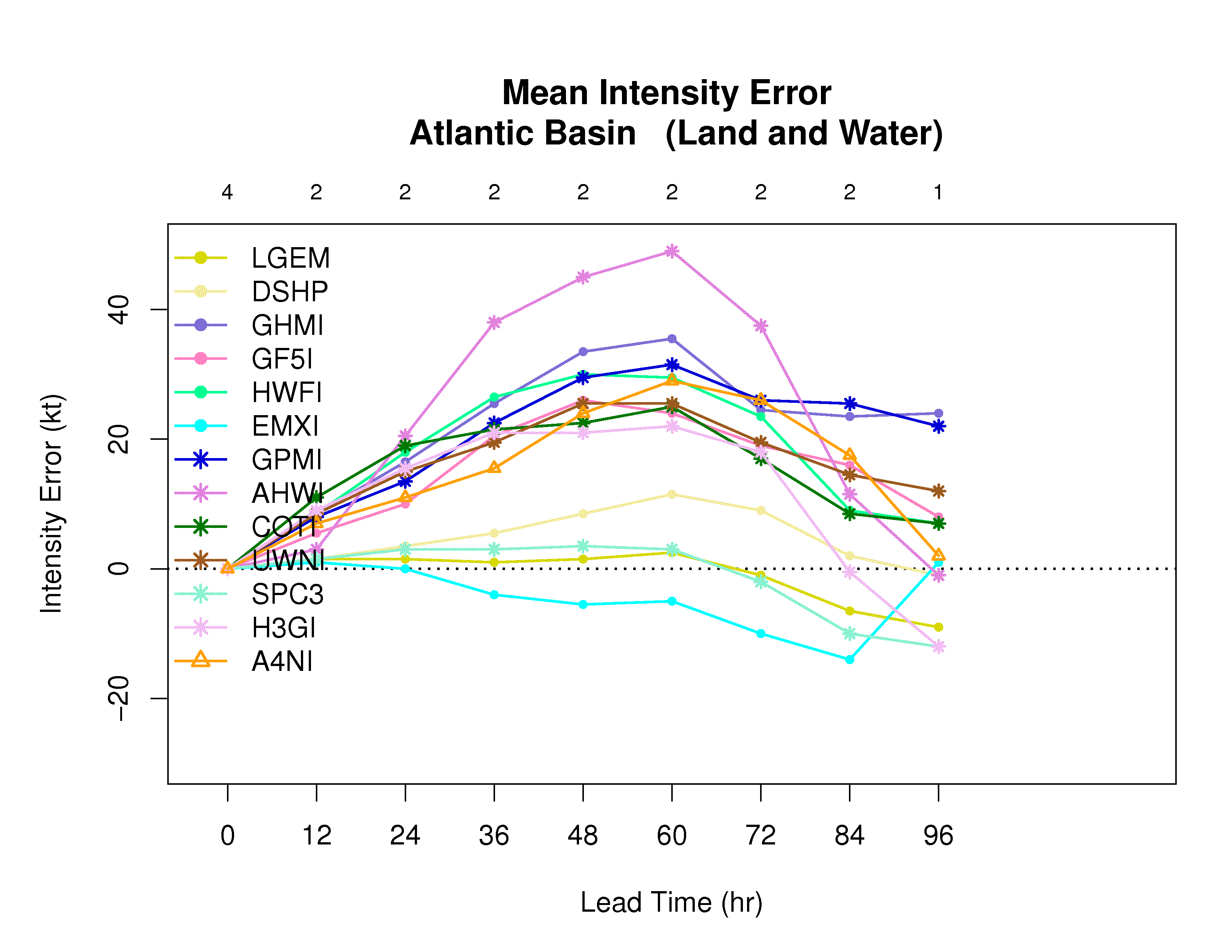 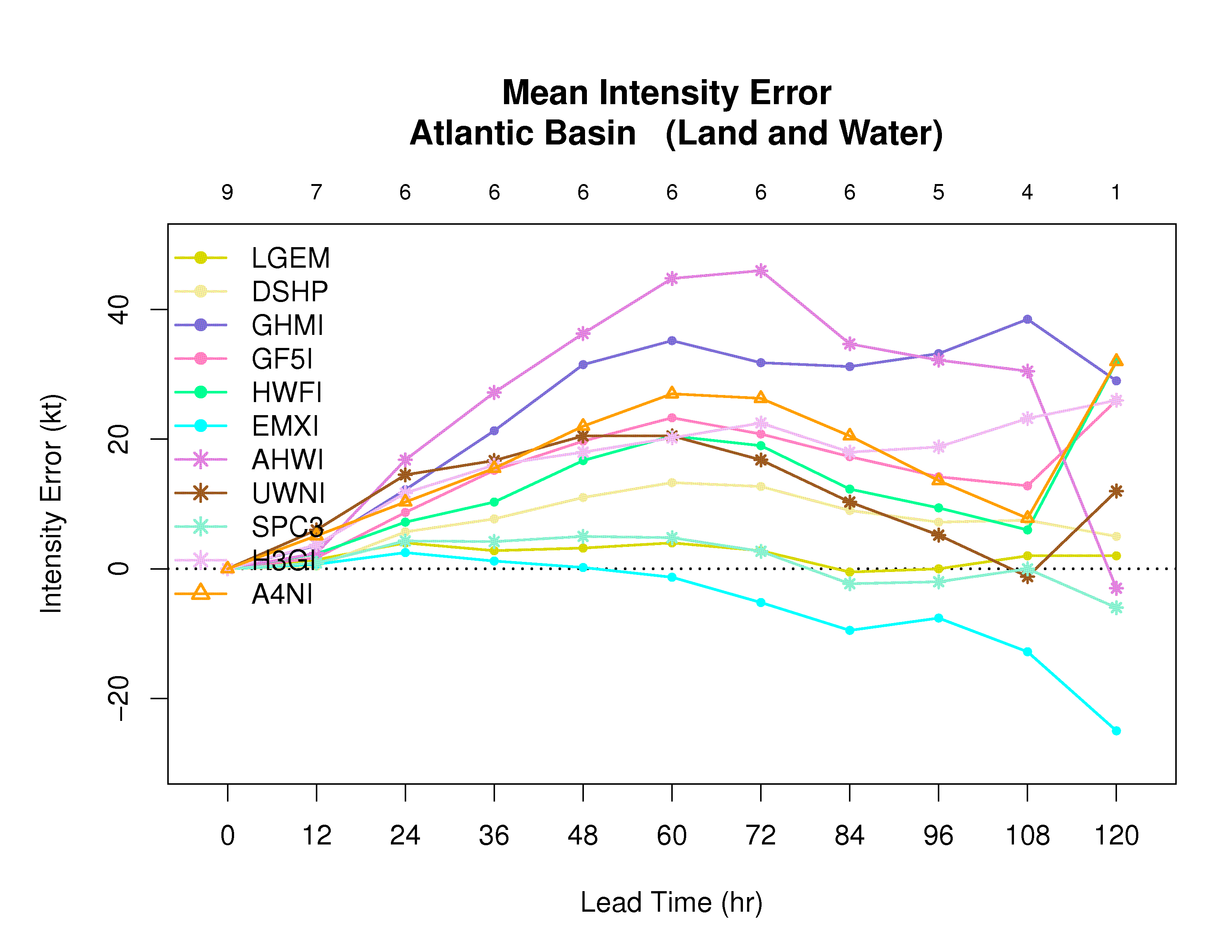 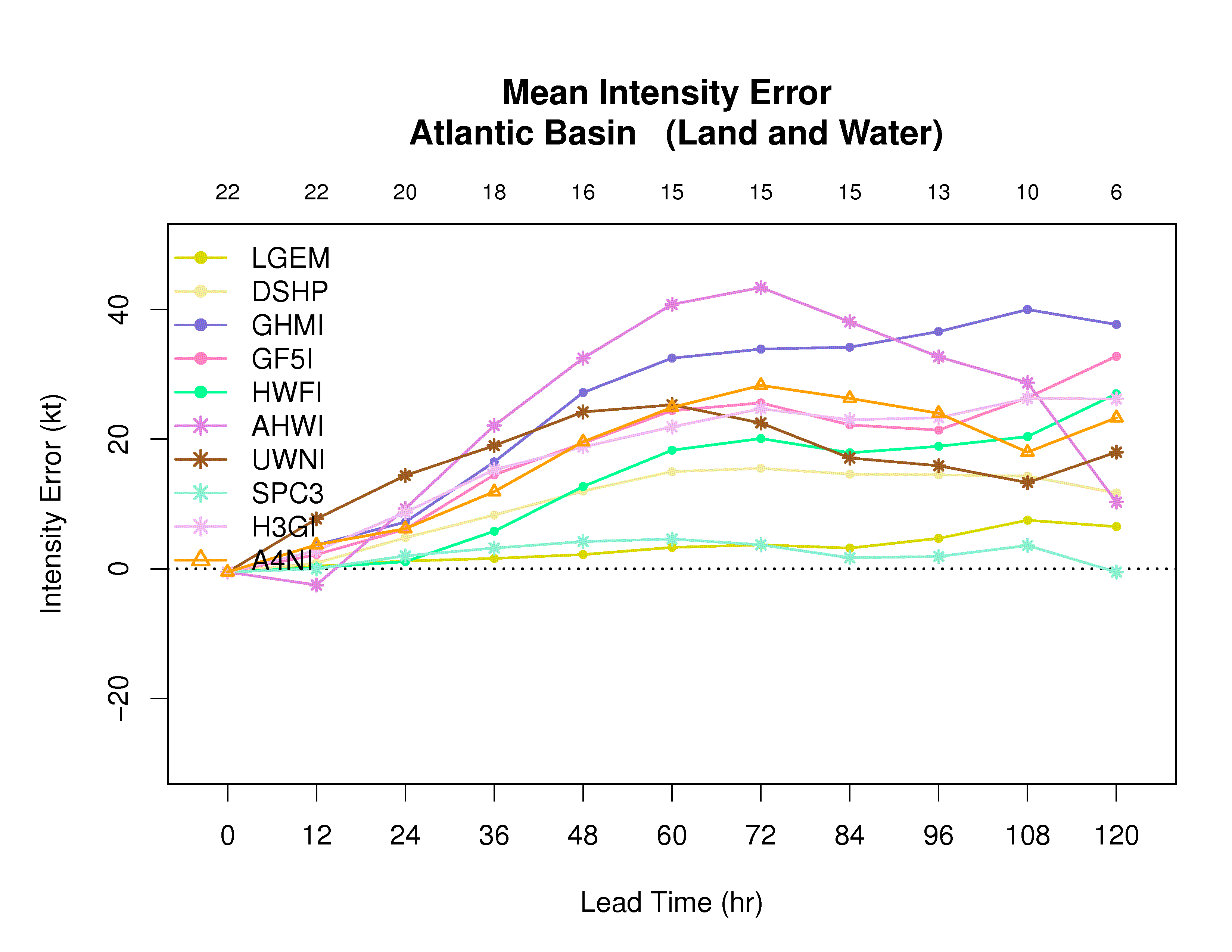 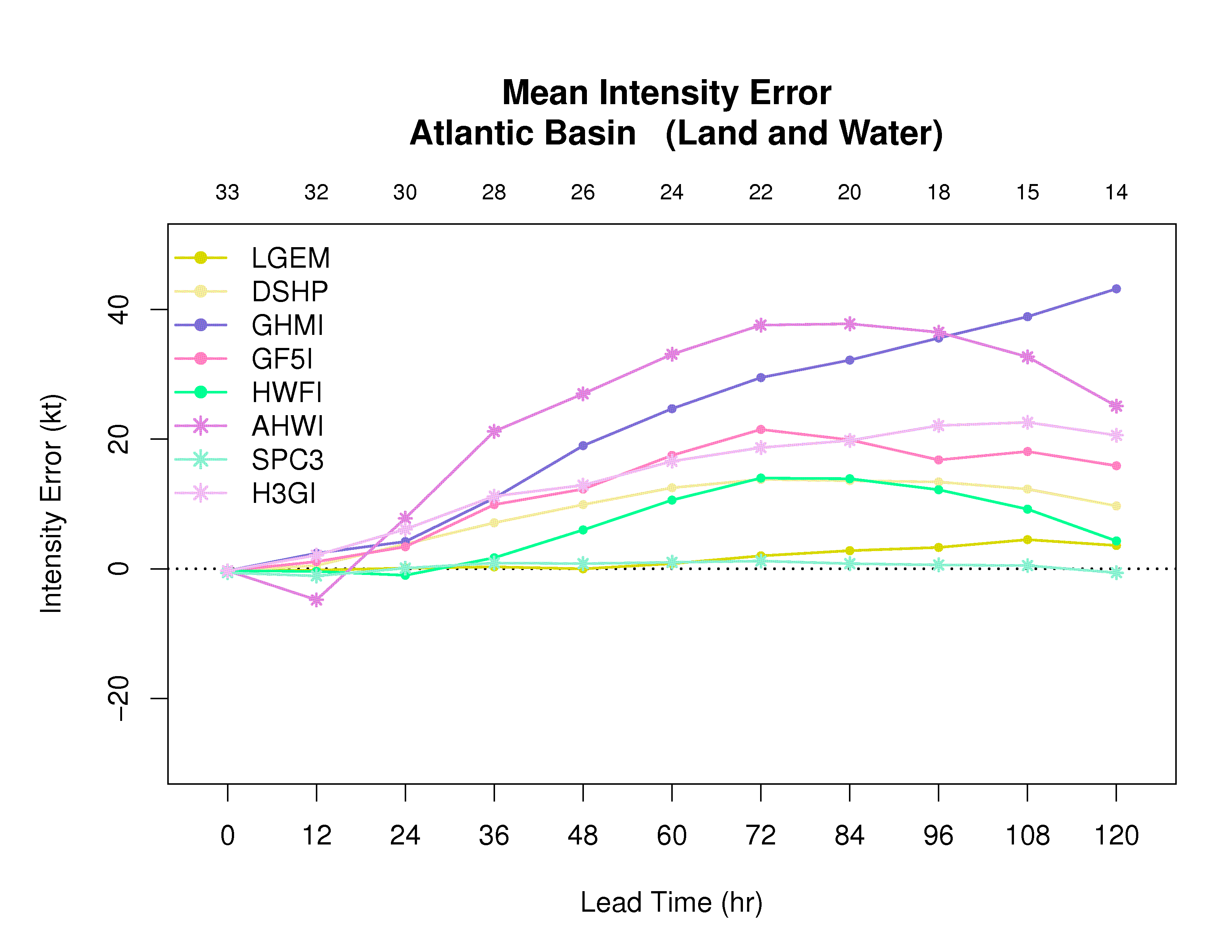 5
Absolute Mean Intensity Error (kt) for Homogeneous Sample (Land and Water)
                 0      12      24      36      48      60      72      84      96
LGEM           0.0     3.5     3.5     6.0     3.5     6.5     9.0     8.5     9.0
DSHP           0.0     3.5     3.5     6.5     8.5    11.5     9.0     8.0     1.0
GHMI           0.0     8.5    16.5    25.5    33.5    35.5    24.5    23.5    24.0
GF5I           0.0     5.5    10.0    20.5    26.0    24.0    19.0    16.0     8.0
HWFI           0.0     8.5    18.0    26.5    30.0    29.5    23.5    14.0     7.0
EMXI           0.0     3.0     4.0     6.0     5.5     6.0    10.0    14.0     1.0
GPMI           0.0     8.0    13.5    22.5    29.5    31.5    26.0    25.5    22.0
AHWI           0.0     4.0    20.5    38.0    45.0    49.0    37.5    17.5     1.0
COTI           0.0    11.0    19.0    21.5    22.5    25.0    17.0     8.5     7.0
UWNI           0.0     8.5    15.0    19.5    25.5    25.5    19.5    14.5    12.0
SPC3           0.0     3.5     4.0     6.0     3.5     6.0     8.0    10.0    12.0
H3GI           0.0     9.0    15.5    21.0    21.0    22.0    18.0     8.5    12.0
A4NI           0.0     7.0    11.0    15.5    24.0    29.0    26.0    17.5     2.0
# Cases          4       2       2       2       2       2       2       2       1
All Stream 1.5 Models (Intensity) and requested baselines/models
Absolute Mean Intensity Error (kt) for Homogeneous Sample (Land and Water)
                 0      12      24      36      48      60      72      84      96     108     120
LGEM           0.0     4.9     8.0     7.5     4.5     5.3     8.8     7.2     6.0     6.0     2.0
DSHP           0.0     4.7     7.3     8.7    11.0    13.3    12.7    11.0     7.6    10.0     5.0
GHMI           0.0     5.3    12.2    21.3    31.5    35.2    31.8    31.2    33.2    38.5    29.0
GF5I           0.0     4.3     8.7    15.2    19.7    23.3    20.8    21.0    19.8    17.8    26.0
HWFI           0.0     5.7     8.2    13.0    20.0    21.2    22.0    19.7    18.2    15.0    32.0
EMXI           0.0     4.7     5.8     6.8     5.8     5.3     7.5    10.2     8.0    12.8    25.0
AHWI           0.0     4.4    16.8    27.2    36.3    44.8    46.0    36.7    32.6    32.5     3.0
UWNI           0.0     6.9    14.5    16.7    20.5    21.8    21.5    19.7    18.4    17.2    12.0
SPC3           0.0     4.9     8.0     7.8     5.0     5.8     8.3     7.0     5.6     5.0     6.0
H3GI           0.0     5.4    11.7    16.0    18.0    20.2    22.5    21.0    23.6    24.8    26.0
A4NI           0.0     6.0    10.3    15.5    22.0    27.0    26.3    23.8    19.6    15.2    32.0
# Cases          9       7       6       6       6       6       6       6       5       4       1
Excludes
GPMI and COTI
Absolute Mean Intensity Error (kt) for Homogeneous Sample (Land and Water)
                 0      12      24      36      48      60      72      84      96     108     120
LGEM           0.5     4.4     6.9     6.4     5.8     6.7    10.6    11.5    12.5    12.7    14.2
DSHP           0.5     4.4     7.3     9.7    12.0    15.0    15.5    16.2    16.3    16.9    13.7
GHMI           0.5     5.9    10.8    17.6    27.2    32.5    33.9    34.2    36.6    40.0    37.7
GF5I           0.5     5.4    10.8    15.1    20.3    25.7    27.6    27.9    28.9    30.6    32.8
HWFI           0.5     4.7     7.7    10.1    16.6    20.5    23.3    22.3    25.7    25.4    27.0
AHWI           0.5     6.7    12.3    22.3    32.5    40.8    43.4    39.9    38.2    31.7    19.7
UWNI           0.5     8.0    14.4    19.1    24.6    26.5    26.7    24.7    22.7    20.7    18.0
SPC3           0.5     4.1     6.9     6.1     5.3     6.3     9.2    10.0    10.8     9.4    13.2
H3GI           0.5     5.8    11.8    16.2    19.2    21.9    24.8    25.4    26.7    29.5    26.2
A4NI           0.5     4.8     7.5    11.9    20.2    25.1    28.3    27.7    26.3    27.4    24.7
# Cases         22      22      20      18      16      15      15      15      13      10       6
Excludes
EMXI, GPMI, and COTI
Absolute Mean Intensity Error (kt) for Homogeneous Sample (Land and Water)
                 0      12      24      36      48      60      72      84      96     108     120
LGEM           0.3     4.6     6.7     6.3     6.0     7.9    10.3    10.9    11.4    10.5    11.2
DSHP           0.3     4.3     7.0     8.6     9.9    12.7    13.8    14.8    14.9    14.1    13.1
GHMI           0.3     5.5     9.3    13.7    19.5    25.0    29.5    32.2    35.6    38.9    43.2
GF5I           0.3     5.3     9.4    11.9    14.0    18.8    22.9    24.2    22.9    22.5    21.8
HWFI           0.3     4.9     7.8    10.1    13.2    16.3    19.2    19.6    22.6    22.3    20.7
AHWI           0.3     8.0    11.0    21.4    27.2    33.8    38.9    40.0    40.5    34.7    34.1
SPC3           0.6     4.2     6.1     5.5     5.2     7.5     9.4     9.6    10.7     9.8    11.5
H3GI           0.3     5.4     9.5    13.2    15.3    16.9    20.2    22.2    24.7    24.7    26.1
# Cases         33      32      30      28      26      24      22      20      18      15      14
Excludes
EMXI, GPMI,
COTI, UWNI, and A4NI
6
Homogeneous Comparison of Stream 1.5 and Stream 2.0 Models - Maria
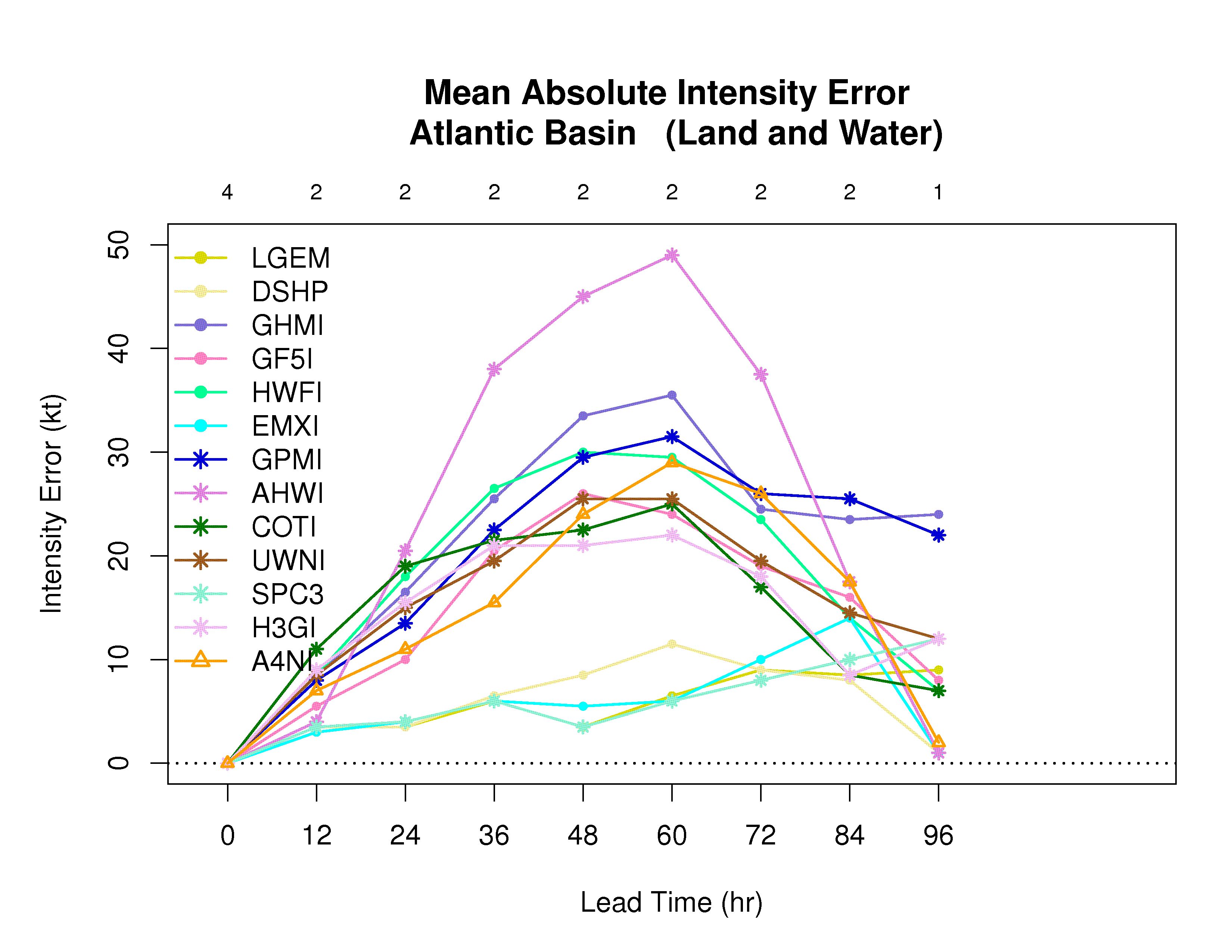 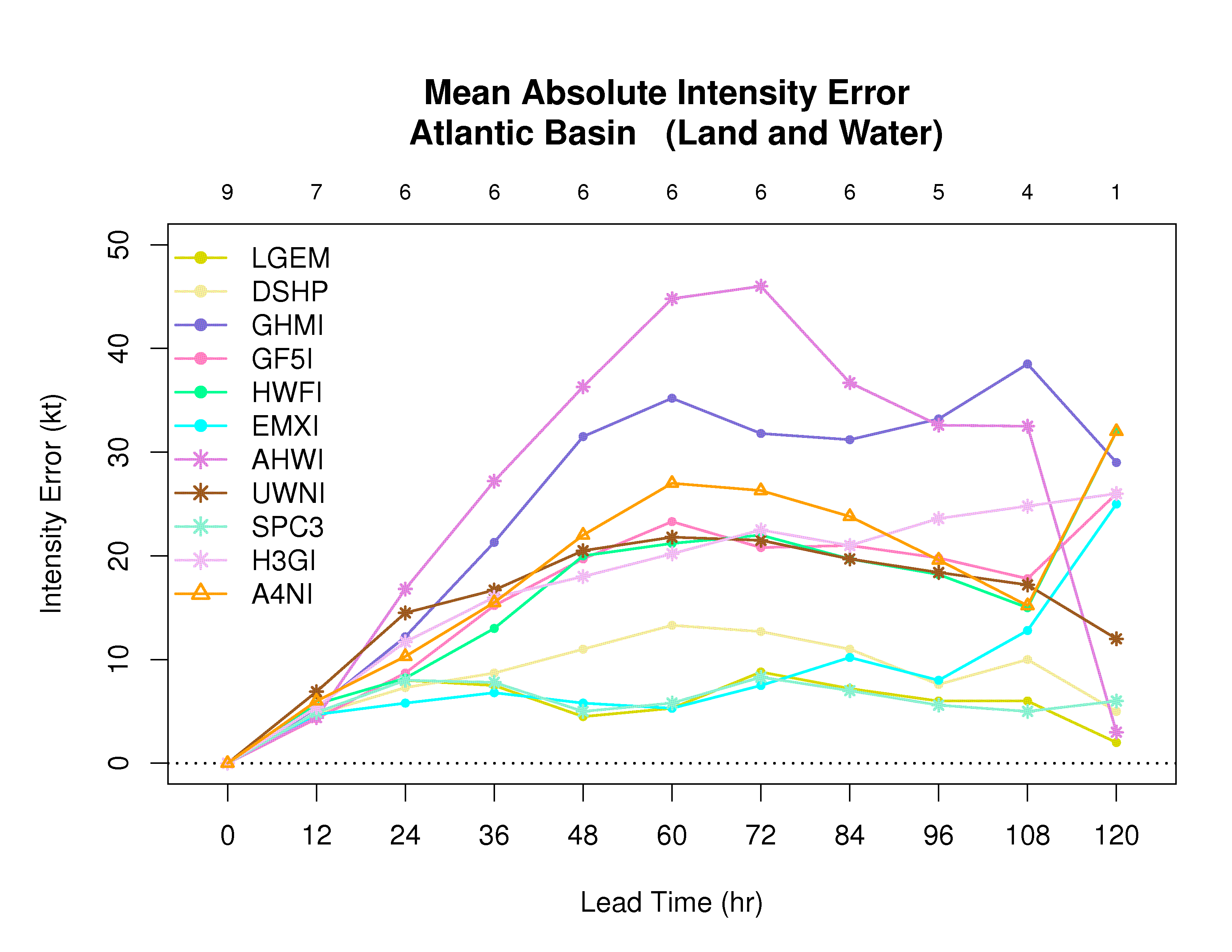 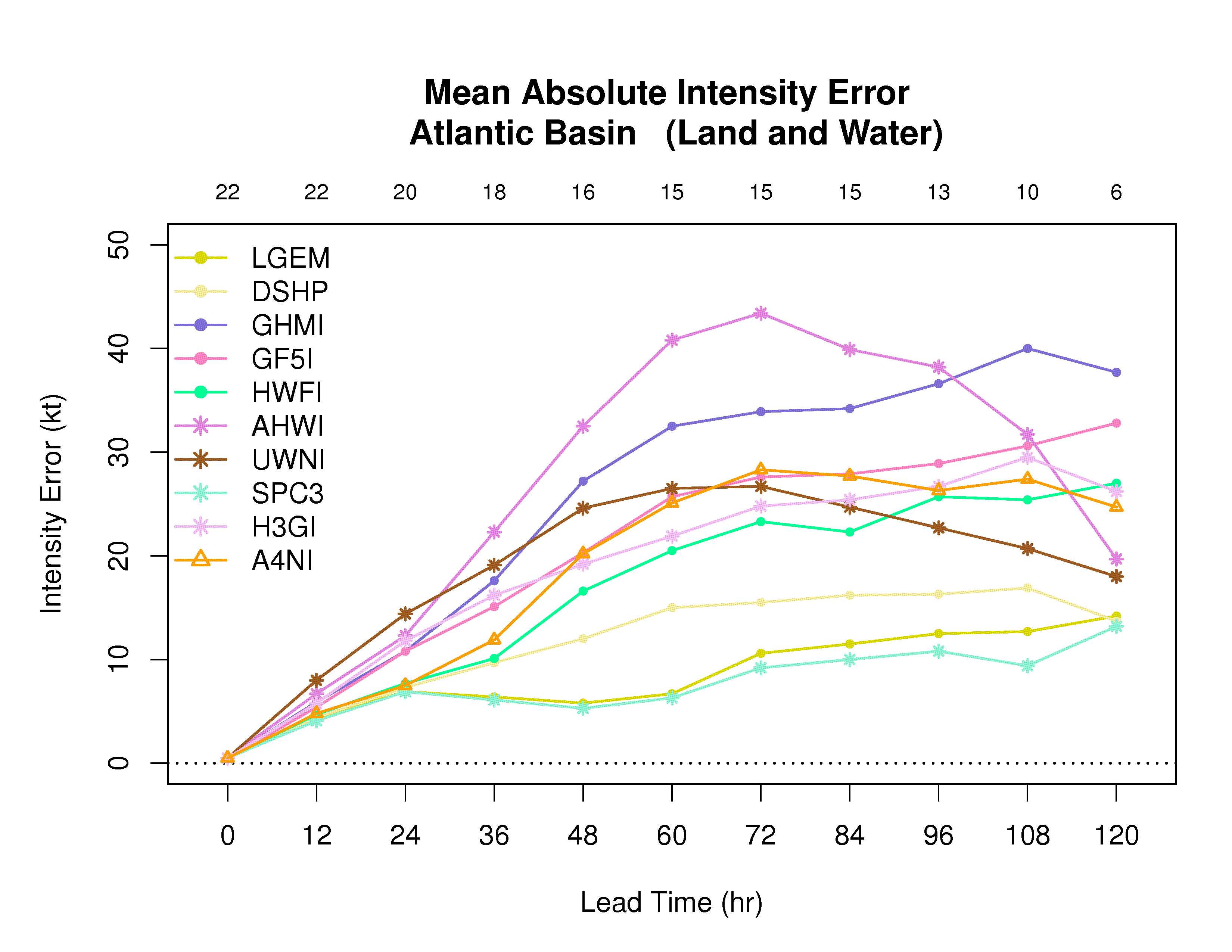 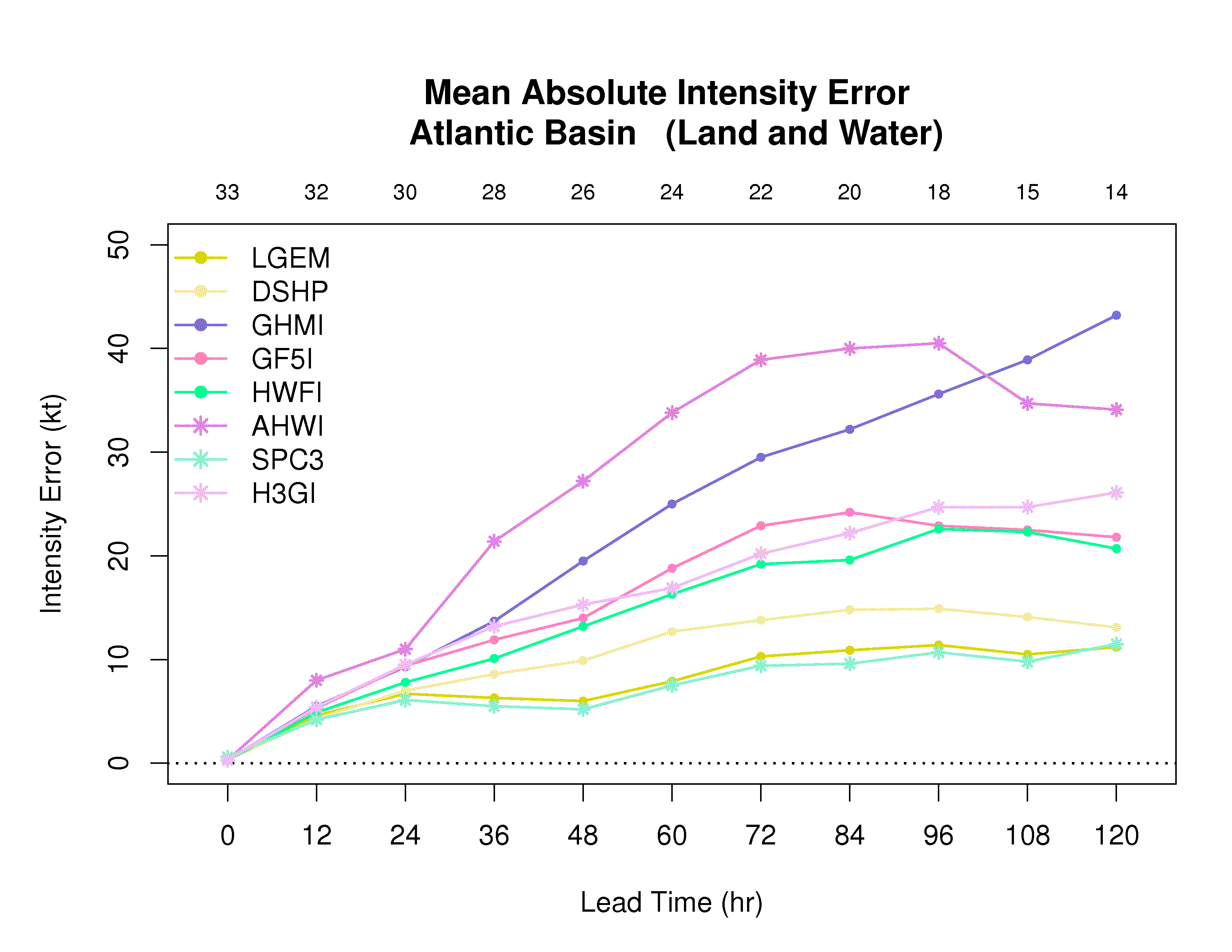 7
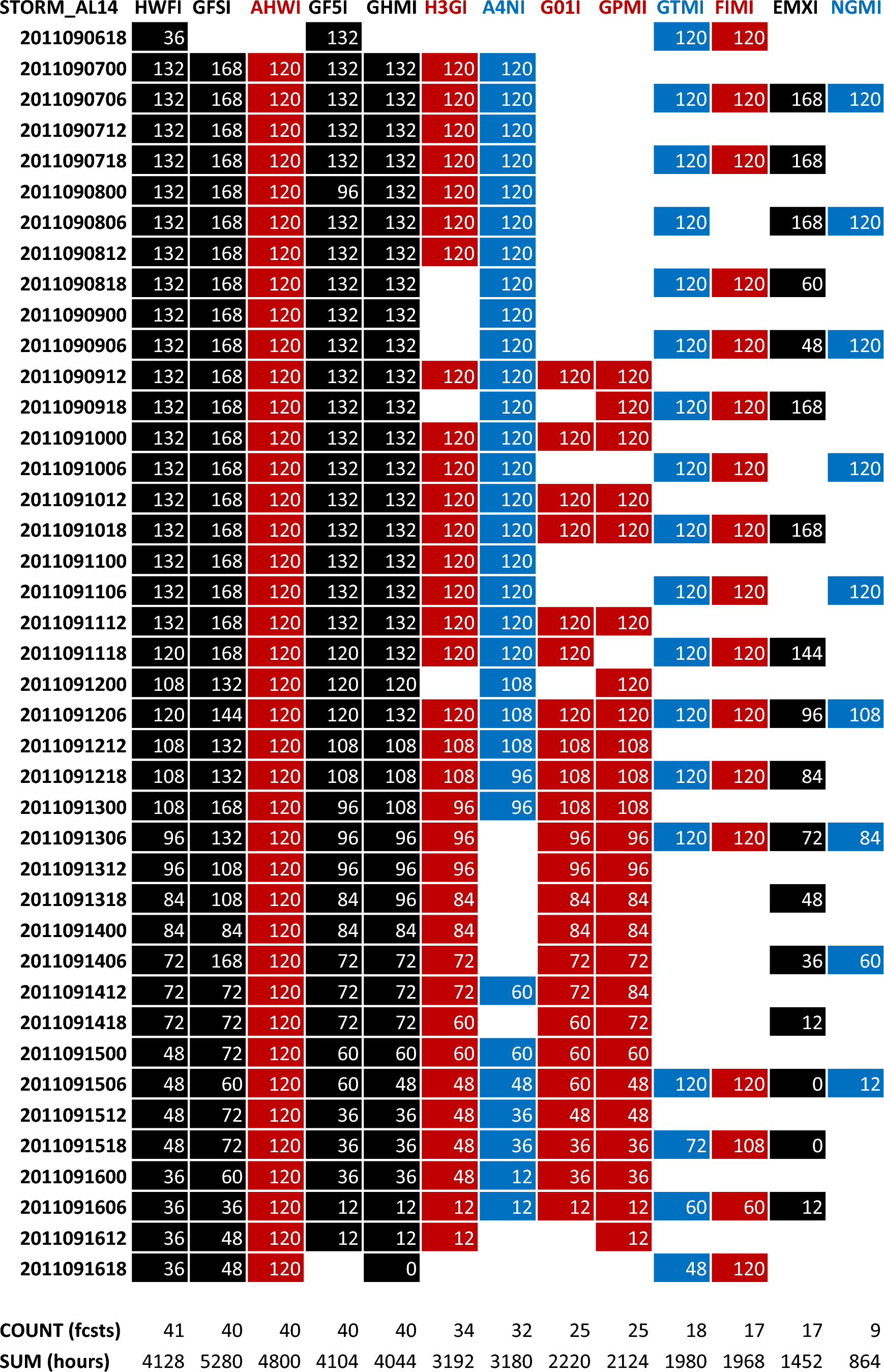 TRACK
The following table shows which Operational (black), Stream 1.5 (red), and Stream 2.0 (blue) forecasts are available at each forecast time when the storm is classified as either tropical or subtropical. 

The values in the ATCF ID columns reflect the last forecast hour/period for each available forecast. A blank space means no forecast is available.
8
Mean Track Error (nm) for Homogeneous Sample (Land and Water)
                 0      12      24      36      48      60      72      84      96     108     120
GFSI          14.7    36.0    38.0    62.0    67.5   108.0   131.5   133.0   143.0   260.0   331.0
GHMI          14.7    41.5    52.5    91.0   113.5   163.5   193.0   183.5   219.0   415.0   504.0
GF5I          14.7    51.5    61.0   107.0   145.5   200.0   229.0   235.5   261.0   270.0   331.0
HWFI          14.7    61.5    89.0   136.0   173.0   222.5   236.0   233.0   246.5   127.0   177.0
EMXI          14.7    54.0    59.0    81.5    74.0    62.0    79.0    83.0   127.0   146.0   158.0
AHWI          14.7    65.0   112.5   194.5   255.5   309.0   343.5   374.5   382.5   221.0   200.0
FIMI          14.7    56.5    78.0   130.0   178.5   222.0   225.0   223.5   230.0   135.0   162.0
H3GI          14.7    66.5    96.5   145.5   179.5   213.5   256.0   284.5   306.5   142.0   215.0
A4NI          14.7    36.5    39.0    73.5   113.0   163.0   206.0   251.5   307.5   389.0   490.0
GTMI          14.7    56.5    71.5   110.0   136.0   172.5   190.0   193.5   183.5   109.0   158.0
NGMI          14.7    62.5   102.5   163.5   186.5   196.0   169.5    89.5   215.5   198.0   258.0
# Cases          3       2       2       2       2       2       2       2       2       1       1
Stream 1.5 Models (Track) and requested baselines/models
except GPMI and G01I
Mean Track Error (nm) for Homogeneous Sample (Land and Water)
                 0      12      24      36      48      60      72      84      96     108     120
GFSI           9.6    33.6    57.0    70.2    83.3    99.8   137.2   188.7   207.8   279.2   319.8
GHMI           9.6    35.9    67.0    99.0   131.5   164.7   193.2   221.3   235.2   298.2   348.2
GF5I           9.6    37.1    68.7   106.2   142.3   179.3   210.3   236.3   311.2   387.8   477.8
HWFI           9.6    48.9    88.2   129.0   171.5   211.3   249.5   282.8   300.8   332.2   405.0
EMXI           9.6    41.3    78.8   111.8   130.5   134.7   147.7   145.7   186.8   203.2   175.5
AHWI           9.6    64.7   117.5   183.3   249.5   306.7   364.7   406.8   440.4   475.8   488.0
FIMI           9.6    40.3    76.7   111.8   151.0   177.3   198.7   212.0   259.0   269.0   306.2
H3GI           9.6    42.4    83.8   124.5   161.7   197.2   243.3   284.5   301.0   289.8   336.5
A4NI           9.6    28.9    51.2    78.7   113.5   148.3   197.7   245.7   321.0   386.5   442.0
GTMI           9.6    39.0    73.0   104.5   132.3   155.2   175.7   208.3   271.4   311.2   342.8
# Cases          9       7       6       6       6       6       6       6       5       4       4
Excludes
GPMI, G01I, and NGMI
Mean Track Error (nm) for Homogeneous Sample (Land and Water)
                 0      12      24      36      48      60      72      84      96     108     120
GFSI           7.7    35.5    60.5    90.6   113.1   123.4   119.9   161.2   230.9   272.7   304.0
GHMI           7.7    37.9    70.2   106.7   134.5   159.2   182.8   207.0   252.8   281.0   325.6
GF5I           7.7    36.5    69.5   112.9   145.1   158.4   195.1   248.6   307.2   379.7   466.0
HWFI           7.7    40.1    85.3   122.7   157.2   196.1   228.1   278.6   355.8   405.0   445.8
GPMI           7.7    32.6    64.3   104.9   136.9   146.4   164.9   201.0   227.4   250.2   299.6
G01I           7.7    46.7    80.8   118.2   147.6   169.3   196.4   225.6   268.6   329.2   358.6
AHWI           7.7    50.1    93.0   141.7   191.3   255.1   319.3   393.9   482.0   620.7   822.0
H3GI           7.7    39.8    85.4   124.1   172.1   214.3   252.3   286.7   323.4   317.5   303.6
# Cases         22      22      20      18      16      14      12      10       8       6       5
Excludes
EMXI, FIMI,
A4NI, GTMI, and NGMI
Mean Track Error (nm) for Homogeneous Sample (Land and Water)
                 0      12      24      36      48      60      72      84      96     108     120
GFSI           7.5    31.4    49.0    72.7    92.0   112.9   145.0   188.4   245.9   299.7   359.2
GHMI           7.5    35.9    66.4   105.9   147.5   190.3   227.2   265.0   304.5   335.1   380.9
GF5I           7.5    38.1    66.7   101.5   138.5   180.4   221.5   267.9   322.6   378.0   430.5
HWFI           7.5    41.6    79.2   109.8   141.2   173.1   209.2   255.5   299.5   343.9   360.4
AHWI           7.5    60.6   113.2   157.1   192.7   235.9   279.8   331.0   380.1   445.2   533.8
A4NI           7.5    30.1    43.6    63.2    89.1   125.1   170.8   224.6   286.3   351.6   396.4
# Cases         32      32      30      28      26      25      25      25      24      21      19
Excludes
EMXI, GPMI, G01I,
FIMI, H3GI, GTMI, and NGMI
9
Homogeneous Comparison of Stream 1.5 and Stream 2.0 Models - Maria
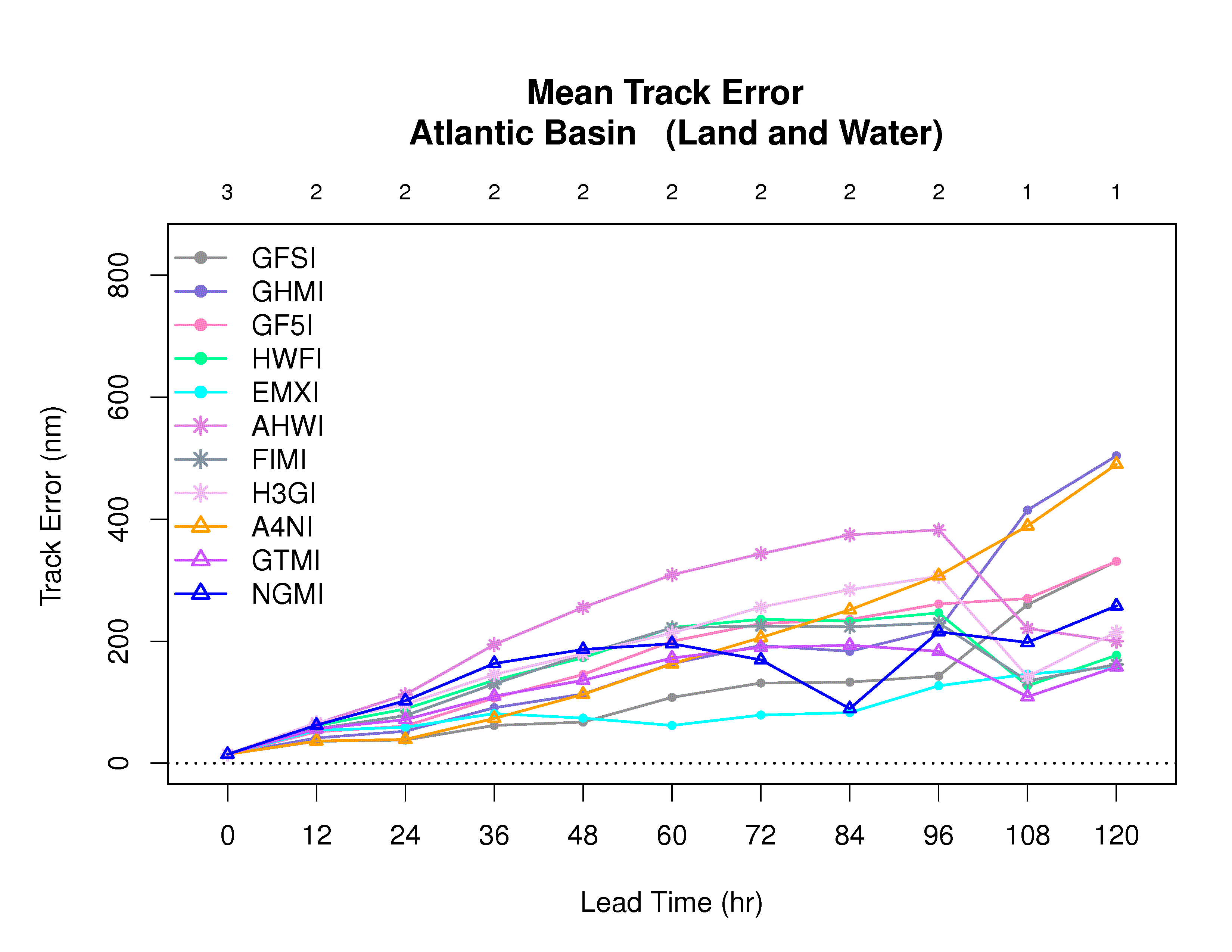 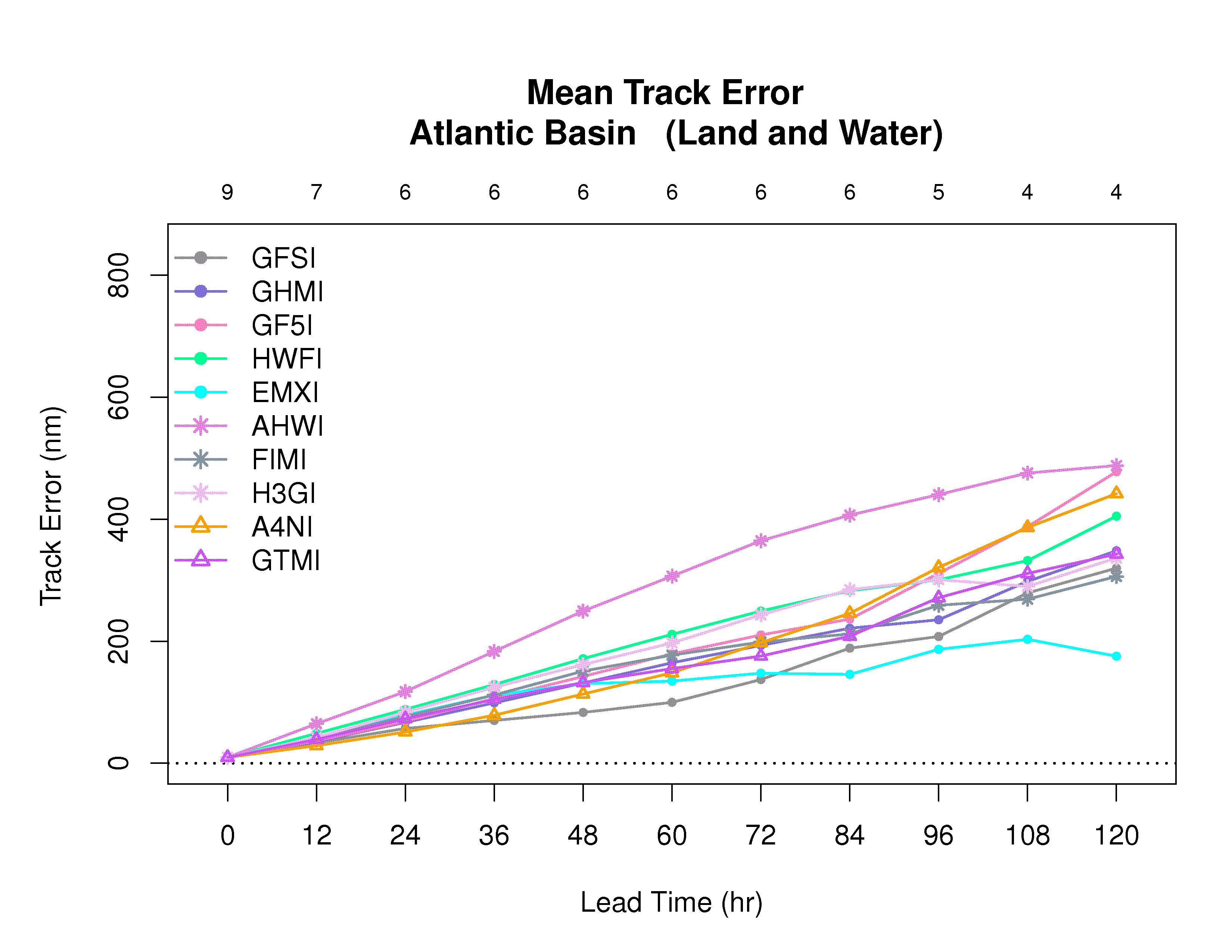 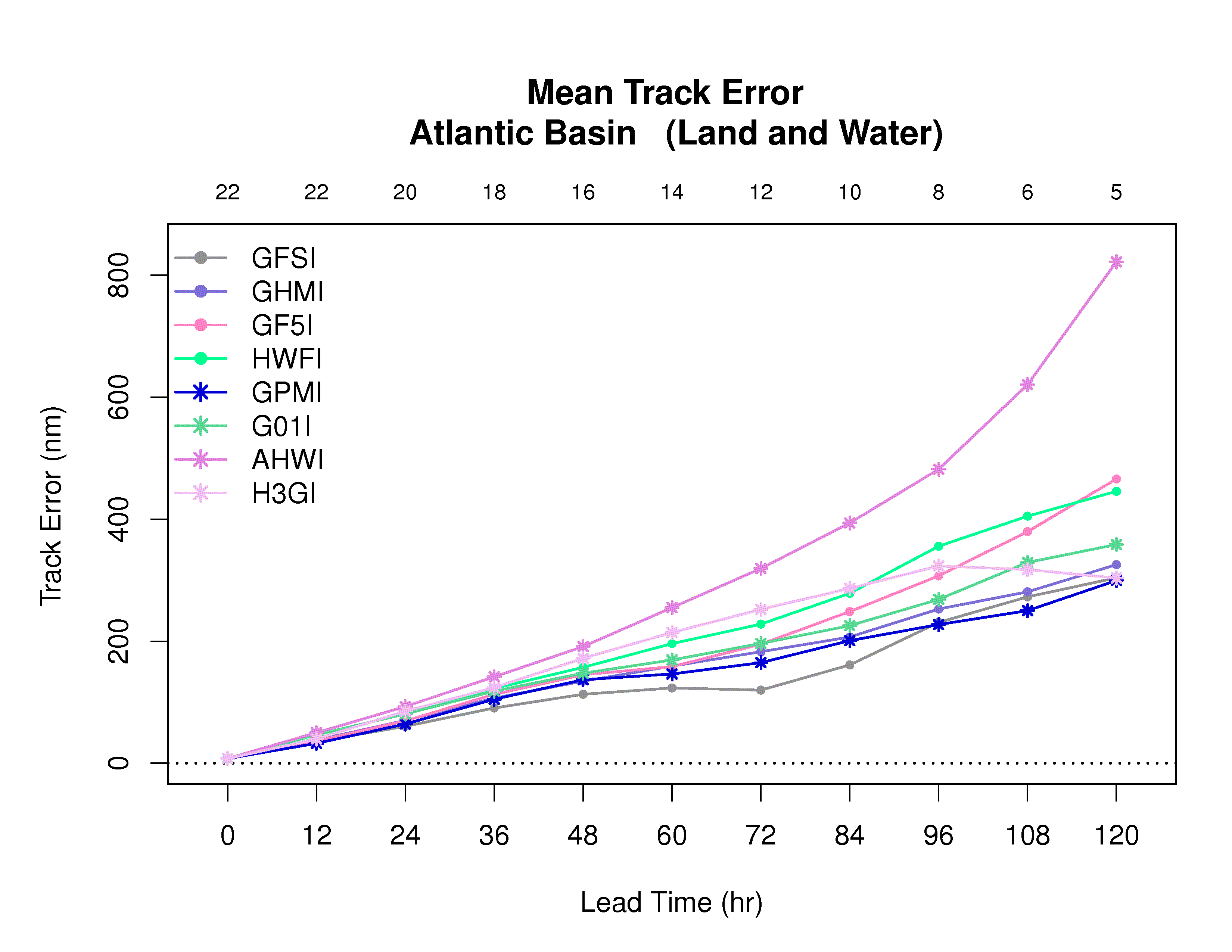 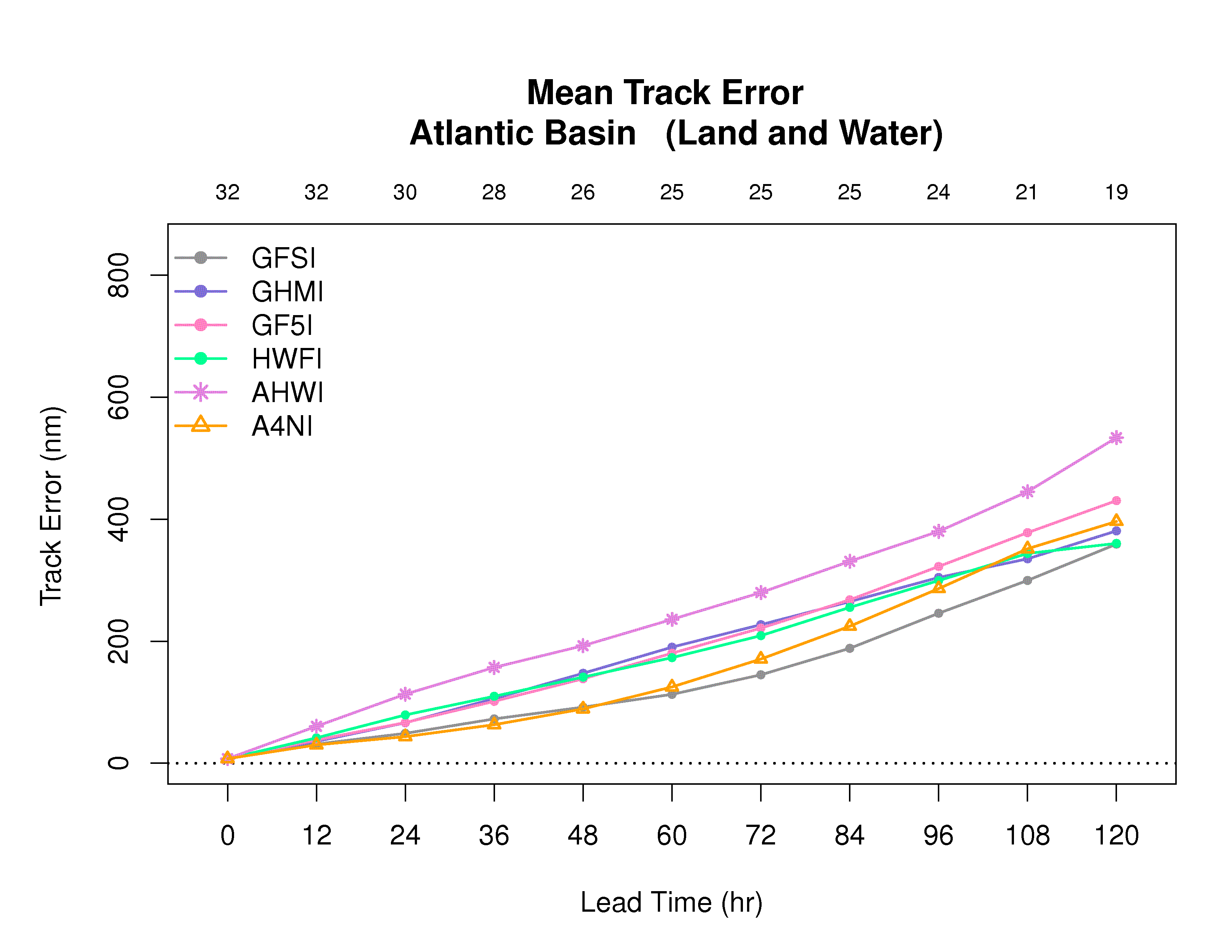 10